Mentoring Students
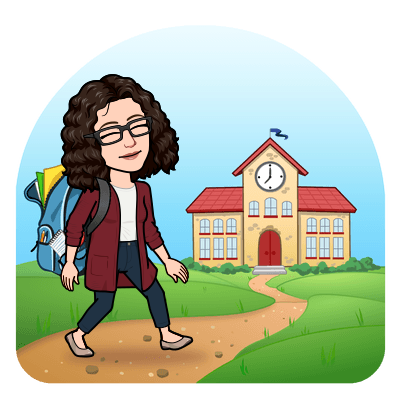 Through the Education Pathway
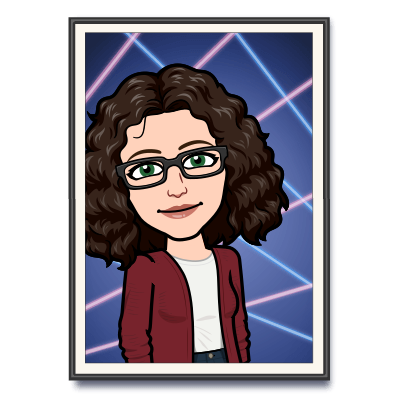 Who Am I?
Karen Mayberry
Teaching Experience: 28 years 
       (Kindergarten, First and Second)
District: Morrison School District
Education: Bach. in Early Childhood, 
                   Masters in Curriculum & Instruction
Member of the ROE47 Education Pathway Planning Committee
60-Hour Supervised Experience
Students are required to complete 60 hours in an educational field and be supervised by a member of that field.
Do not need to be all at the same location or in the same year. 
Differs from observation only
Students take on some of the duties of the educational professional
Students interact more with students
Similar to “field experiences” in college
Mentor teacher training may be needed to familiarize them with pathway guidelines
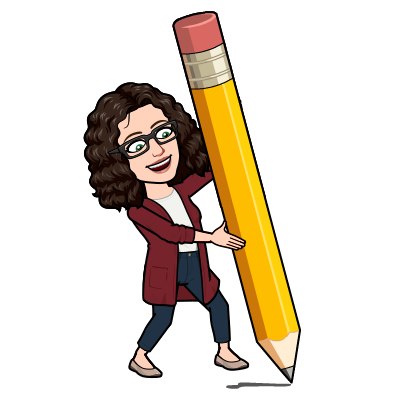 Education Pathway Experience in Morrison
Students are part of the Education Pathway in High School
Students take the Education Pathway class with Jennifer Stevenson
Jennifer matches students with willing teachers in the district
Students typically move to a different classroom or educational professional each quarter
Participating teachers are included in what is happening in the Pathway class
Participating teachers sign an agreement outlining how they are expected to support students
Teachers assist in assessment of the student as they progress through the Pathway
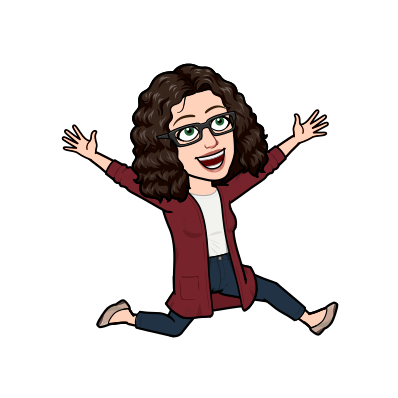 My Personal Goals as a Mentor
Help to introduce the education field to the student
Offer support in completing assignments within the Pathway class
Allow students to complete activities within the classroom as required by the Pathway teacher
Encourage and arrange many opportunities for the student to interact with my students in different ways (whole class, groups, individually)
Keep an open line of communication about the student’s goals and interests in the field
Share personal educator experiences as appropriate
Answer questions
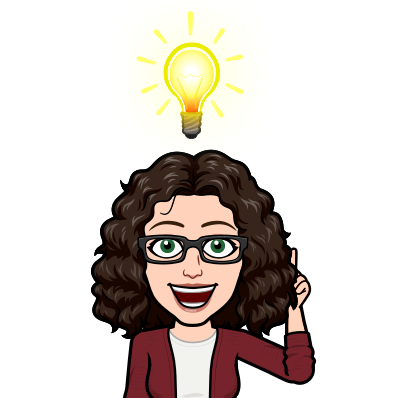 Examples of Two Students- Different Needs
Jane
Undecided about education, exploring

Anxious, lacked confidence
Susan
Decided on Education
Confident
Experienced education through WACC classes
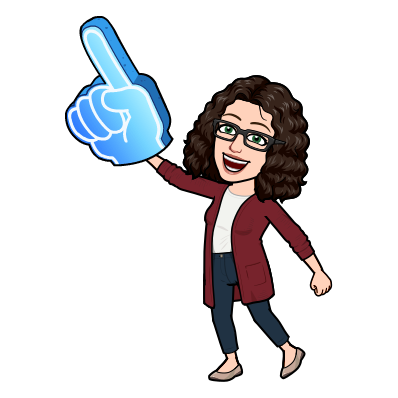 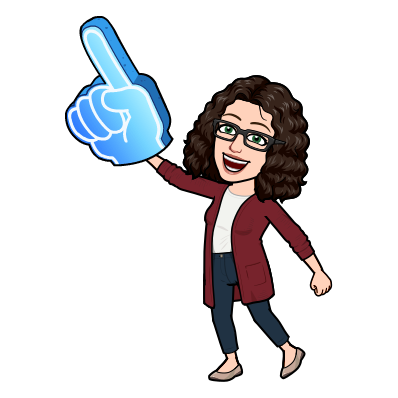 [Speaker Notes: Jane- discussed education in comparison to other choice- emt, discussed difference in certification, cost, pros con, had first quarter, invited her to return another quarter later in the year if she continued,  slowly eased into kinds of interactions with students that allowed building of confidence and build connections with students, increased as confidence grew, did not get to work with her again due to Covid
Susan - goal was already to attend college to be a teacher, WACC student and Pathway student at the same time, working in two Northside classrooms, timing was hard due to scheduling so student interactions were limited by time restraint, already confident with students and more self driven, took on tasks eagerly]
Discussion and Questions
Why might this be program be important to you?To your district?
What excites you about the Education Pathway?
What training would you feel you needed before committing to be a mentor?
What questions or concerns do you have about being a mentor or about the 60 Hours  of Supervised Experience?